PHY 711 Classical Mechanics and Mathematical Methods
11-11:50 AM  MWF  Olin 107

Plan for Lecture 5:
Start reading Chapter 3.17 – 
Introduction to the calculus of variations
Example problems
Brachistochrone
9/12/2016
PHY 711  Fall 2016 -- Lecture 5
1
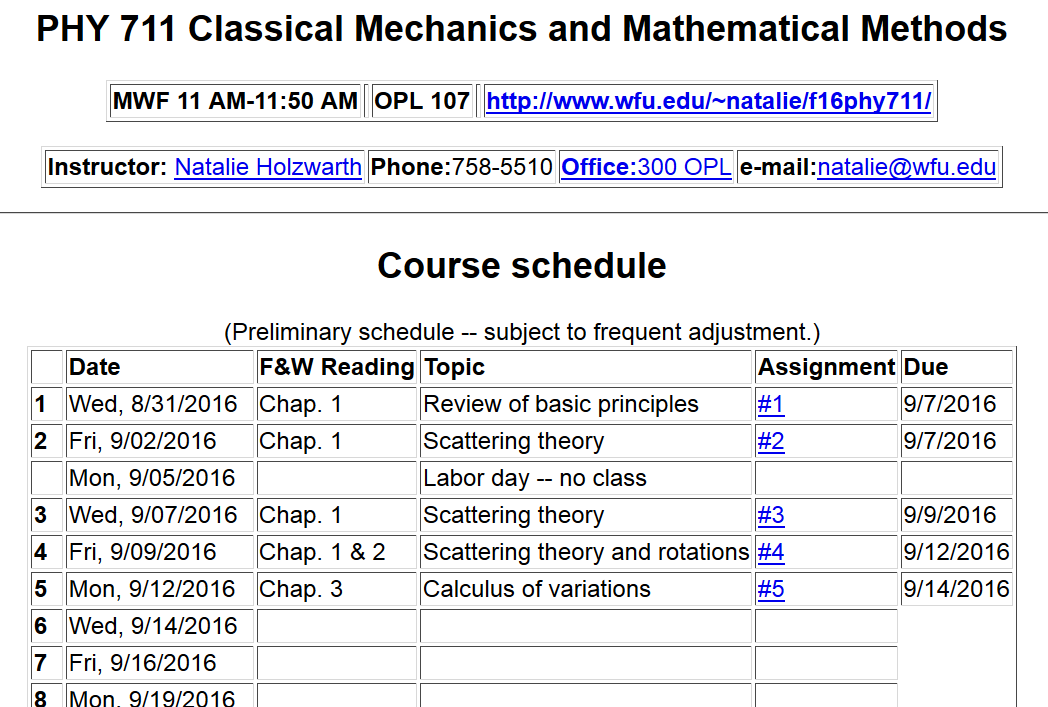 2
9/12/2016
PHY 711  Fall 2016 -- Lecture 5
In Chapter 3, the notion of Lagrangian dynamics is developed; reformulating Newton’s laws in terms of minimization of related functions.  In preparation, we need to develop a mathematical tool known as “the calculus of variation”.
Minimization of a simple function
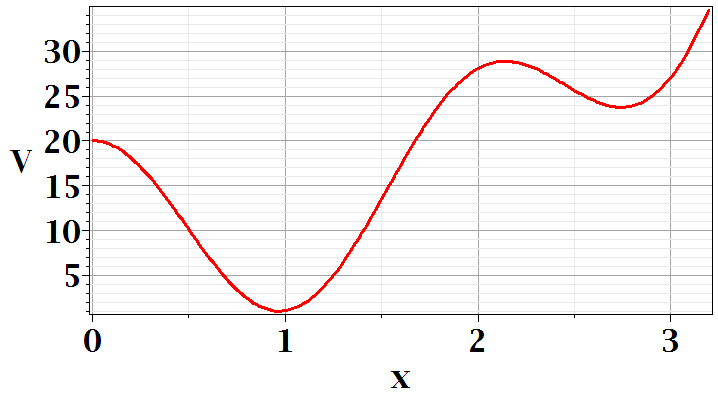 local minimum
global minimum
9/12/2016
PHY 711  Fall 2016 -- Lecture 5
3
Minimization of a simple function
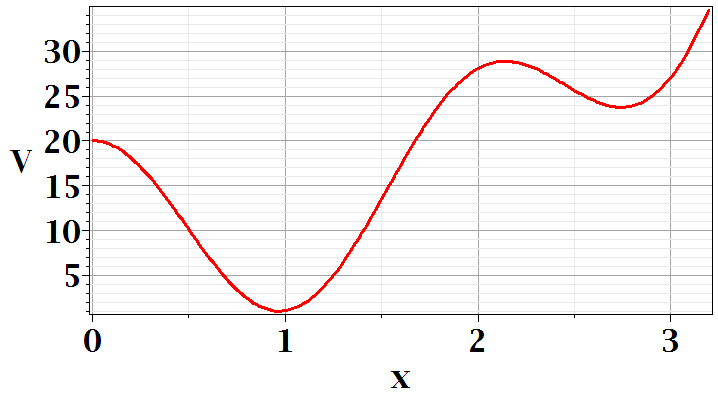 local minimum
global minimum
9/12/2016
PHY 711  Fall 2016 -- Lecture 5
4
Functional minimization
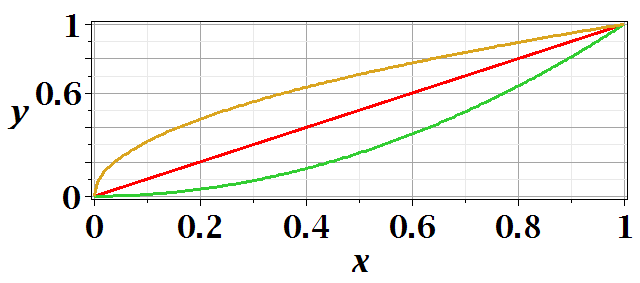 9/12/2016
PHY 711  Fall 2016 -- Lecture 5
5
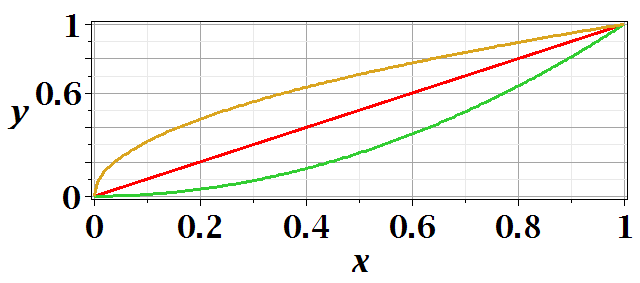 9/12/2016
PHY 711  Fall 2016 -- Lecture 5
6
Calculus of variation example for a pure integral functions
9/12/2016
PHY 711  Fall 2016 -- Lecture 5
7
After some derivations, we find
9/12/2016
PHY 711  Fall 2016 -- Lecture 5
8
9/12/2016
PHY 711  Fall 2016 -- Lecture 5
9
Lamp shade shape y(x)
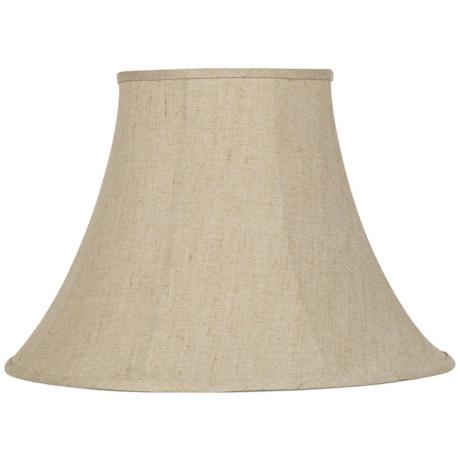 y
xi  yi
x
xf  yf
9/12/2016
PHY 711  Fall 2016 -- Lecture 5
10
9/12/2016
PHY 711  Fall 2016 -- Lecture 5
11
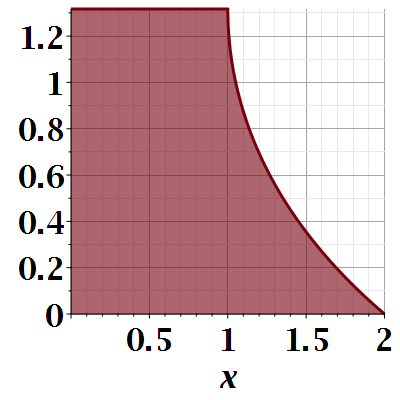 9/12/2016
PHY 711  Fall 2016 -- Lecture 5
12
Another example:
(Courtesy of F. B. Hildebrand, Methods of Applied Mathematics)
9/12/2016
PHY 711  Fall 2016 -- Lecture 5
13
Euler-Lagrange equation
Alternate Euler-Lagrange equation
9/12/2016
PHY 711  Fall 2016 -- Lecture 5
14
Brachistochrone problem:   (solved by Newton in 1696)
         http://mathworld.wolfram.com/BrachistochroneProblem.html
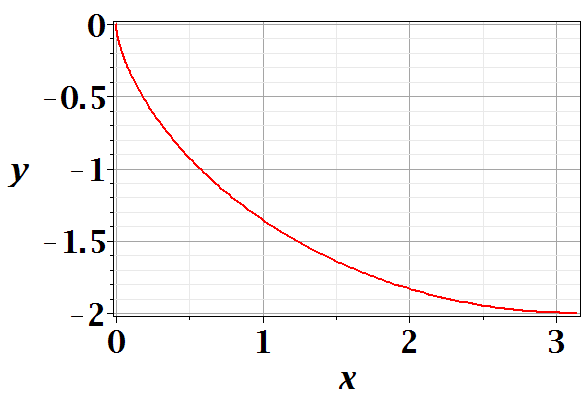 A particle of weight mg travels frictionlessly down a path of shape y(x). What is the shape of the path y(x) that minimizes the  travel time from
y(0)=0 to y(p)=-2 ?
9/12/2016
PHY 711  Fall 2016 -- Lecture 5
15
9/12/2016
PHY 711  Fall 2016 -- Lecture 5
16
9/12/2016
PHY 711  Fall 2016 -- Lecture 5
17
Parametric equations for Brachistochrone:
9/12/2016
PHY 711  Fall 2016 -- Lecture 5
18
Parametric plot --
plot([theta-sin(theta), cos(theta)-1, theta = 0 .. Pi
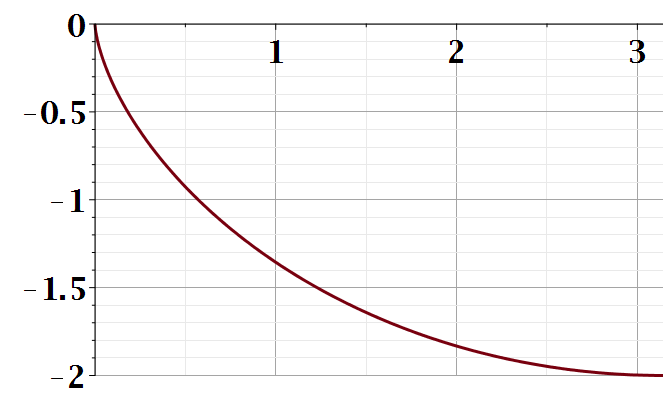 y
x
9/12/2016
PHY 711  Fall 2016 -- Lecture 5
19